Digital produktion- leg og læring på begyndertrinnet
Vejle den 19.11.2012
Birgitte Holm Sørensen
Forskningslab: IT og Læringsdesign (ILD)
Aalborg Universitet – København
Mastermodul IKT og læring i folkeskolen 
http://www.mil.aau.dk/?p=1273
Medier og it i nye læringsomgivelser. 1.-3.klasse. 2002-2005  
1:1 -Netbooks på begyndertrinnet. 0.-3.klasse. 2009-2012 *
Forskningsprofilskole. 1.-3.kl. 2012-2015
It i skolen
Mellemste og ældste klassetrin har været i fokus

…starte fra begyndertrinnet
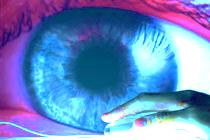 Mindre børns brug af internettet Internetdebut
2005:
9 år i gennemsnit, når de startede

2010
5 år i gennemsnit, når de startede

(Medierådet, Sverige 2010)
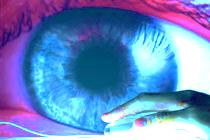 Mindre børns brug af internettet
26% af de 9-10 årige har en profil på internettet? 

(Medierådet for Børn og Unge, Danmark 2009)
Elever på begyndertrinnet   - født som “2. generation internet” brugere
deltagelse
 socialitet 
 netværk
 samarbejde 
 produktion
 publicering
 multimodalitet  
 globalisering
Eleverne bruger digitale medier
Eleverne har allerede kompetencer 
Eleverne udvikler hurtigt nye kompetencer
Elevernes leg er basis for it-kompetenceudvikling
Didaktiske principper for 1:1 på begyndertrinnet
Leg og lærende tilgange
Kobling mellem uformelle og formelle læringstilgange
Elevernes egen produktion
Elever som didaktiske designere
Konstruktions- og rollelege
igangsætte og gennemføre et forløb (selvstyring)
indgå i fællesskab (samarbejde)
være skabende og produktive (produktion)
konstruere og forholde sig til nye udfordringer (selvdrift/selvmotivation) 
anvende artefakter, man kan gøre noget med (handling)
Uformel og formel læring
Den uformelle læring 
Læring er et middel i forbindelse med aktiviteter 

Formel læring 
Læring er et mål for de aktiviteter, som sættes i gang
Didaktiserede læringsmidlers lixtal?

Elevproduktioners lixtal?
Læring
Faciliteter it læreprocessen?
Kvalificerer it læringsresultatet?
Ex  ”Månedens professor” – selvstændig hjemmeopgave som fordybelse i et emne
Elevens interesser – skolastiske emner?
Fagliggøre de projekter eleverne kommer med

Køn
95% målopfyldning
It’s potentialer i forhold til elevernes læring
It´s multimodalitet 
	Internettet - adgang til supplerende viden
	Svage og stærke elever 
	Undervisningsdifferentiering
Eksempel
Fakta-film i Movie Maker 3. klasse
- Multimodale kompetencer
Billede
Synsvinkel/perspektiv 
Billedbeskæring 
Eleverne tegnede & fandt eksempler i blade og bøger 
> kategoriserede
Film fra www.filmstriben.dk

Genre – fiktion og fakta

Lyd  - lyttede og indkredsede forskellige måder at bruge lyd på i film
Lære at bruge Movie MarkerVidenledelse:Ambassadørmodellen(Sørensen, Audon, Levinsen 2010)
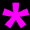 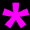 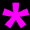 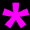 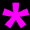 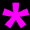 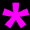 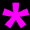 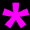 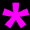 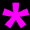 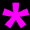 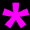 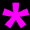 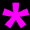 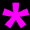 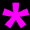 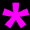 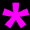 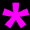 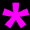 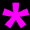 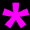 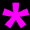 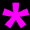 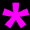 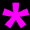 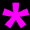 Storyboard
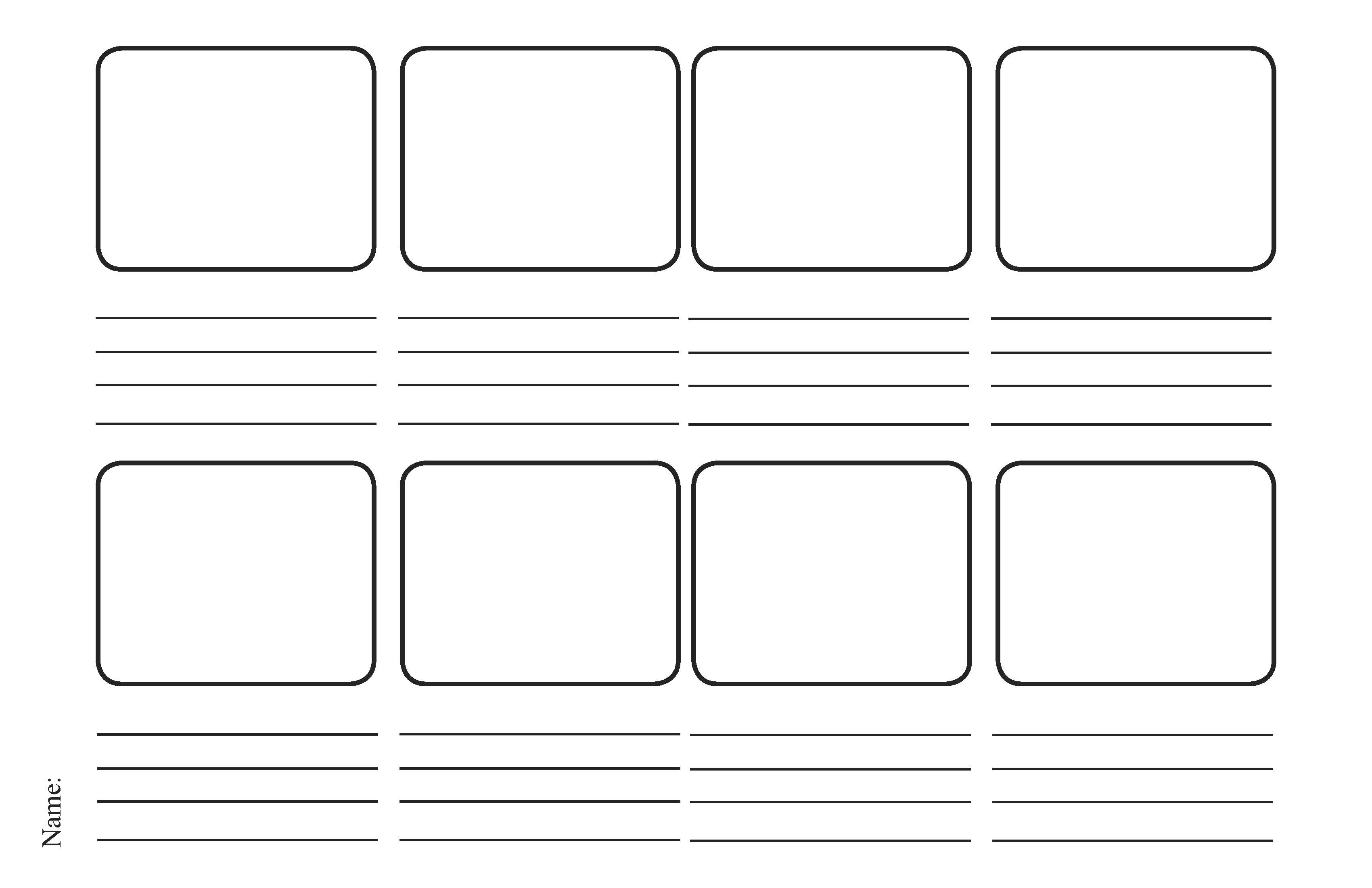 Optagelse og redigering
Multimodale kompetencer
billede
lyd
tekst
grafik 
& integrationen af disse

Koble analyse- og produktionstilgange
…at producere
målsætte
idéer
eksperimentere
ressourcer 
finde en rute mod målet
deadline
rammeplanlægning

			> Produktions kompetencer
Produktion som basis forInnovation og kreativitet
Innovation har fokus på
nyt produkt, der evalueres af brugerne
Målrettet/strategisk retning

(Darsø 2011)
Kreativitet har fokus på
proces, der evalueres af skaberne selv
Inspireret aktivitet

(Darsø 2011)
Arbejde med projekter og it betyder, at eleven i højere grad selv målsætter, planlægger og tilrettelægger deres læreprocesser 
	
				Læreren som didaktisk designer
				Eleven som didaktisk designer
Hvordan støttes eleverne i at blive gode didaktiske designer af deres egne læreprocesser?
Eleverne som didaktiske designere

Tilrettelæggelses/planlægningsniveau
Praksisniveau 
Refleksionsniveau
Ex  matematik 2. klasse elevproducerede opgaver
Hvorfor bruge tid på at lave matematikopgaver i et præsentationsprogram?

det skaber en bedre forståelse (læringsresultat)
Multimodaliteter – flere læringstilgange
Funktionalitet – bruges af andre elever
Formidling – skal selv kunne det faglige stof 
Målgruppetænkning – kan de andre forstå opgaven
Præstation – lave et godt resultat
Kombinerer tal og tekst – matematikhistorie
Praksisrelation – omsætte matematik til hverdagskontekster /interesser
Udfordringat bringe it-læringsressourcer i spil at udvikle it-integrerede didaktikker   relateret til vidensamfundets skole
deltagelse
 socialitet 
 netværk
 samarbejde 
 produktion
 publicering
 multimodalitet  
 globalisering
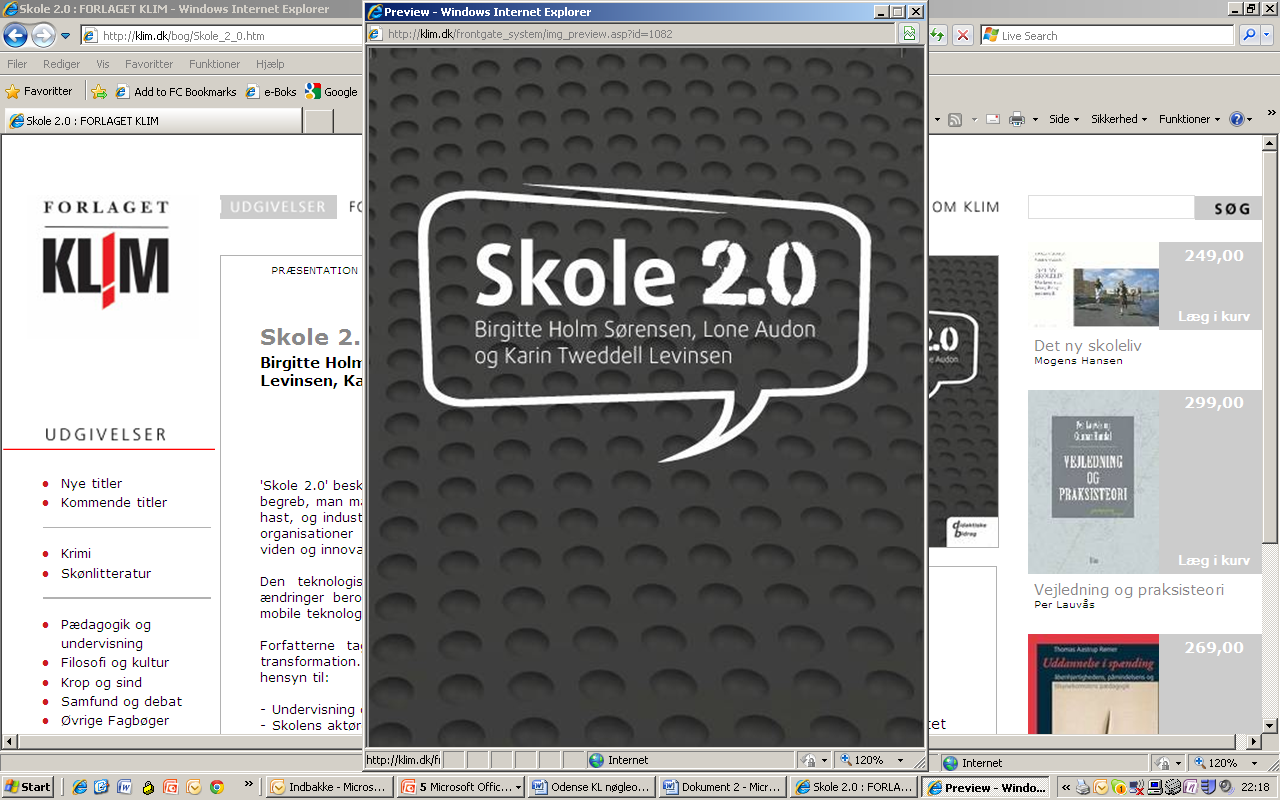